Основные понятия, зонирование и проблемы управления в стратегическом планировании социально-экономического развития приморских территорий
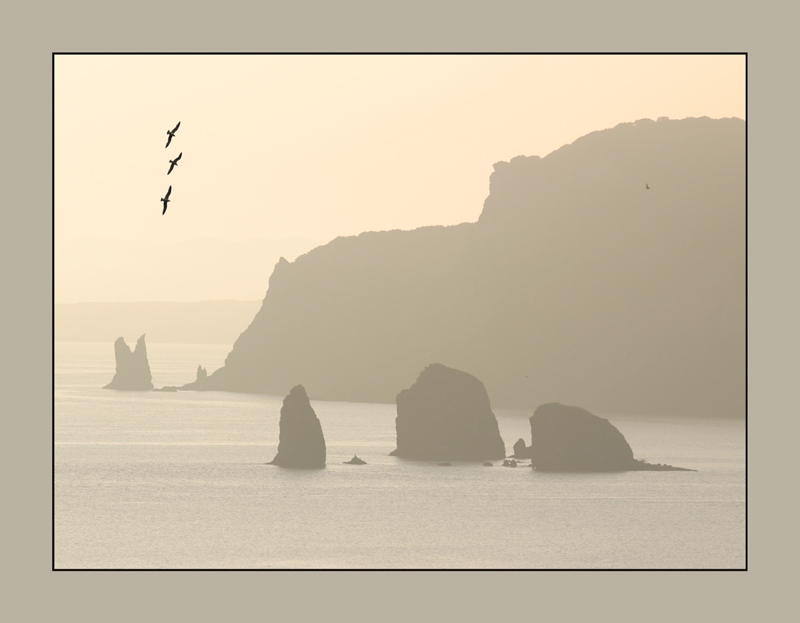 И.С. АрзамасцевТихоокеанский институт географии ДВО РАН
Для разрешения проблем в прибрежных зонах
были разработаны и применены на практике
методы комплексного управления прибрежными
зонами, экосистемные принципы  морского
управления, технологии морского
пространственного планирования, бассейновый
принцип управления водными ресурсами и др.
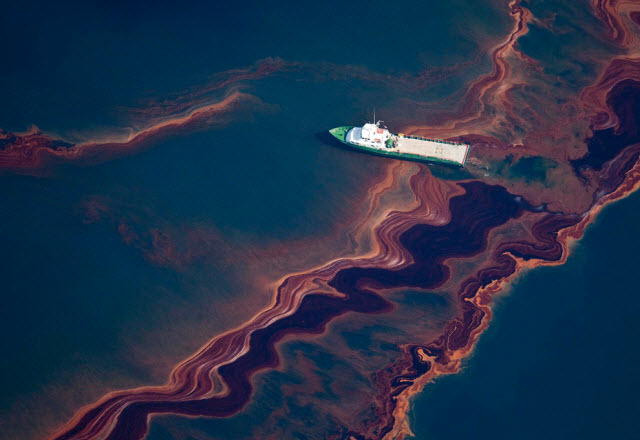 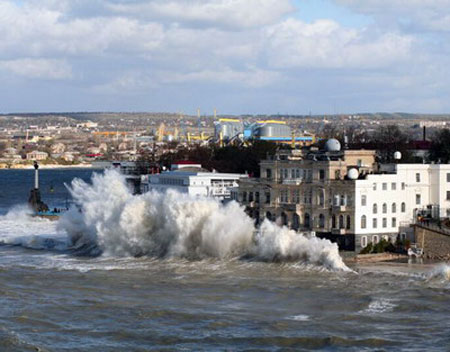 Все эти  концепции основываются на общем
принципе системного подхода, рассматривающего
вместе ресурсы, экосистемные процессы,
антропогенную деятельность и взаимодействие
между этими компонентами.
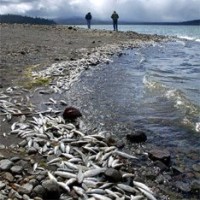 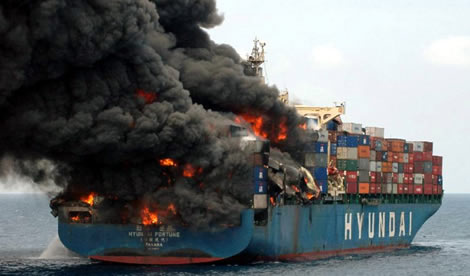 Практическая деятельность многих стран в этой области  показала, что существует ряд обязательных условий для их успешной реализации.
1. Нужен определенный уровень политической мотивации и самосознания на уровне государства и территории (Денисов,2002).

2. Каждый проект в этой области носит индивидуальный характер из-за  разнообразия географических условий и  остроты экологических проблем, и из-за различий в законодательствах разных стран.
3. Эта деятельность должна происходить на хорошо проработанной законодательной базе.

4. Каждый проект носит региональный характер. Он привязан к региональной управленческой структуре и успешно может быть реализован лишь при участии и поддержке местного бизнесс-сообщества и местного населения. 

Игнорирование, отсутствие или несоответствие в
разработке и реализации комплексных программ
хотя бы одной из перечисленных позиции
приводит к их провалу –нет практического
результата.
Интересна оценка результатов работы стран Средиземноморья, чей 30-летний опыт является образцом для всех, кто становится на путь к устойчивому развитию и начинающих реализовывать программы комплексного управления прибрежными зонами. 

Несмотря на хорошо разработанные и добросовестно выполненные программы комплексного управления прибрежными зонами, желательные результаты, к сожалению, не достигнуты. Весь процесс только подошел к третьему из четырех уровней его выполнения в Средиземноморье.
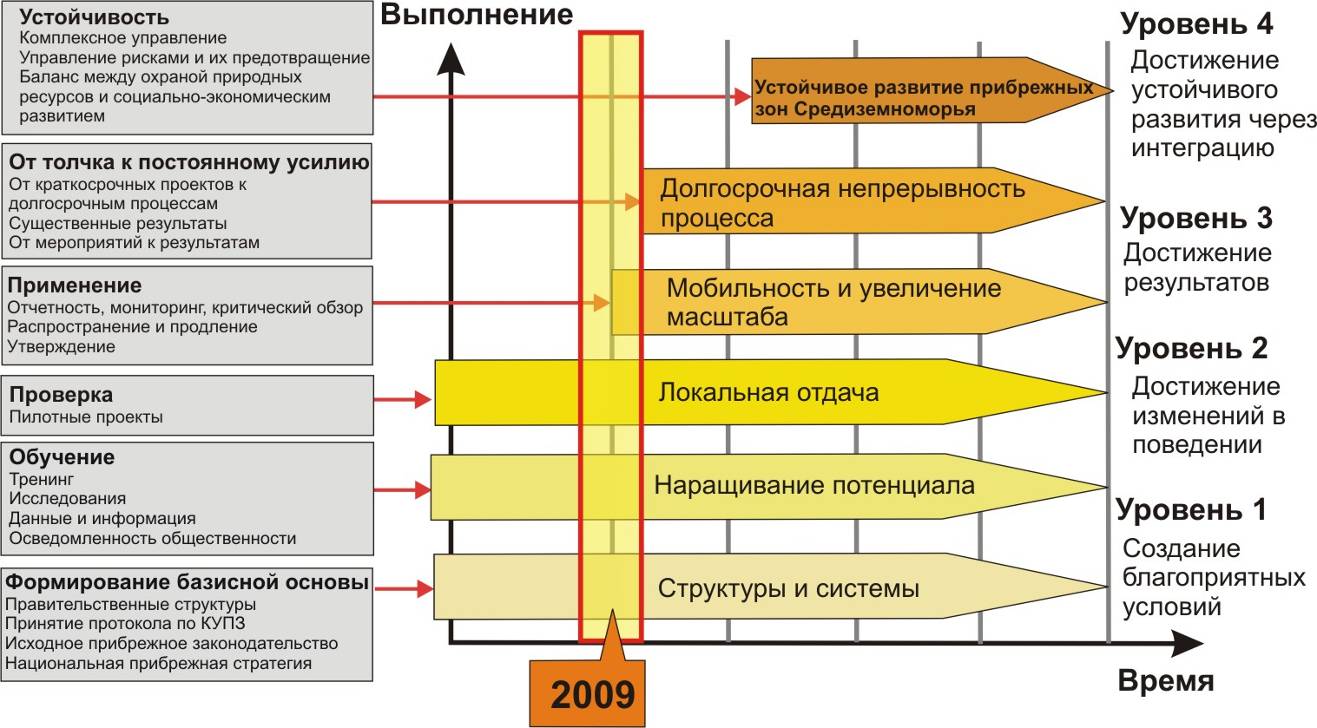 Состояние комплексного управления прибрежными зонами в Средиземноморье в 2009 (Yves Henocque, 2010)
К сожалению на существующей на сегодняшний день в России законодательной базе и сложившейся практике невозможно в полной мере использовать принципы устойчивого развития, успешно реализовывать комплексные программы в прибрежной зоне. 
Пока отсутствуют законодательные предпосылки организации этой деятельности - нет реальных шагов, но нет и ошибок. 
Поэтому, можно проводить подготовительные работы которые могут быть положены в основу формирования программ развития приморских регионов России
Эта деятельность должна состоять из ряда последовательных стадий:

Географическая структуризация прибрежно-морского пространства: разномасштабное районирование и зонирование 

Разработка системы показателей - индикаторов устойчивого природопользования и развития прибрежных зон разных типов;
Выявление устойчивости и чувствительности основных прибрежных систем, а также определение допустимых уровней воздействия на природную среду;

Выделение и анализ основных проблем и противоречий природопользователей в прибрежно-морской зоне. 

Выявление приоритетных и допустимых типов природопользования.
Наша первая задача –сформулировать понятие «прибрежная зона»  и определить ее границы на основе ряда принципов:
1. Прибрежная зона должна быть определена  как объект управления. 

2. Прибрежная зона должна быть определена, как единая геологическая, физико-географическая, гидролито-динамичесая природная система (Айбулатов, 2005).

3. Соответствие существующему российскому и международному законодательству.
Прибрежная зона как объект
управления – это единая
природная и социально
экономическая система,
объединенная сложной
структурой взаимодействий. На
суше границы прибрежной зоны
проходят по административным
рубежам приморских краев и
областей, а морская граница
прибрежной зоны – по
юридической внешней границе
континентального шельфа
Наша вторая задача – 

выполнить зонирование
Прибрежных зон тихоокеанской
России для разработки программ
Устойчивого развития региона и
организации комплексного
управления.
зонирование для Дальнего Востока выполнено по степени комфортности проживания и осуществления хозяйственной деятельности
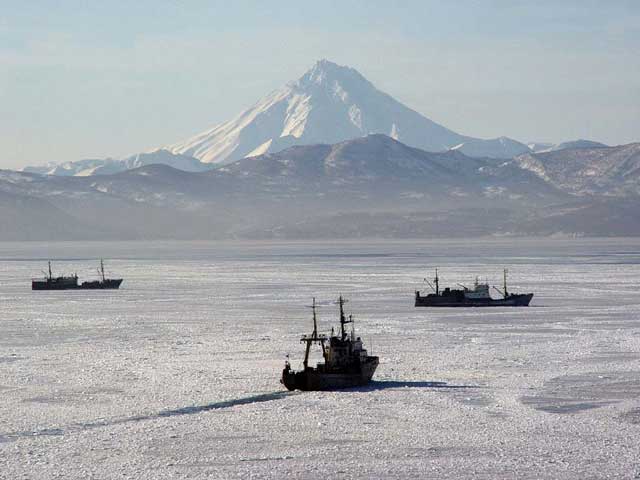 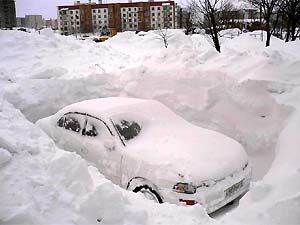 1- абсолютно дискомфортная зона характеризуется полярной ночью, периодом с температурой ниже -30°С от 5 до 170 дней, распространением  сплошной мерзлоты; 
2-  экстремально дискомфортная зона.
 Период с температурой ниже -30°С  колеблется от 5 до 130 дней. Мерзлота прерывистая. 
 3- дискомфортная зона. Период с температурой ниже -30°С  составляет от 5 до 90 дней Преобладает островная мерзлота. 
4- условно комфортная зона.
Третья наша задача  - разрешение наиболее острых  противоречий между  рыбаками и нефте-газовым комплексом на шельфах ДВ морей
Темные пятна это места расположения максимальной плотности нектона и бентоса. 
Штриховкой обозначены места перспективные для добычи нефти и газа.
Мы предлагаем выделить вдоль берега специальную зону, где на добычу нефти и газа должен быть наложен мораторий. 

Ширина этой зоны должна быть достаточной для осуществления рыболовства и развития марикультуры.

 Пространство этой зоны должно быть достаточным для воспроизводства  гидробионтов и нагула молоди. 

Пределы этой зоны должны быть достаточны для ликвидации аварийных розливов нефти, пока ее пятна не достигли берега.

На наш взгляд следует границу запрета на добычу углеводородов связать с рубежами, существующими в морской юрисдикции.
Такой задаче соответствует понятие «прилежащая зона». 

Ее ширина равна  24 морским милям, отсчитываемым от исходных линий. 

В нашем случае не так важно ее толкование.
Важно то, что эта граница признана и международным и российским законодательством, и что ширины в 24 морские мили вполне достаточно для достижения поставленных нами задач.
Наше предложение не является панацеей от всех бед. 
Позитивные результаты могут быть достигнуты только в случае небольших разливов нефти. 
При крупной катастрофе эти предложения будут не эффективны. Это подтверждают примеры двух аварий на нефтяных месторождениях в Мексиканском заливе скважине «Ixtoc I» и  на нефтяной платформе «Deepwater Horizon”
Масштабы этих катастроф огромны. Ситуацию  не облегчило то, что авария произошла на большом расстоянии от берега.
Наши предложения
являются
дополнительным
шагом в
снижении 
негативного 
воздействия 
добычи 
углеводородов
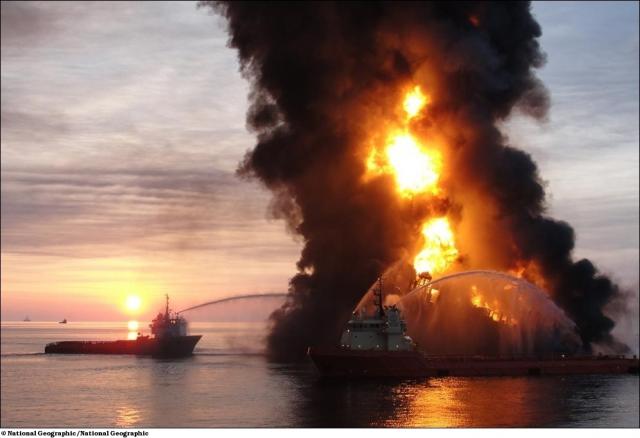 Следующей нашей задачей является : 

  разработка иерархической структуры делимитации прибрежных зон для перехода на устойчивый тип развития и организации комплексного управления прибрежными зонами
Огромные пространства береговых зон должны находиться в системе строгого и гибкого комплексного управления. 
Оно не возможно при сохранении системы управления только из федерального центра, как это сейчас происходит в России.
Необходимо провести делимитацию прибрежных зон и законодательно закрепить зоны ответственности на федеральном, региональном и муниципальном уровнях.

Нами предлагается следующее зонирование
Зоной ответственности федерального центра в целом  являются вся территория и акватория прибрежных зон. 
Исключительной зоной ответственности федерального центра являются часть континентального шельфа от внешней границы территориального моря до внешней границы континентального шельфа.
Региональной зоной ответственности прибрежных краев и областей являются их территории охватывающие водосборные бассейны морей и акватории внутренних вод и территориального моря. 
Муниципальной зоной ответственности являются территории муниципальных образований, и морская акватория шириной 2 мили. Это  район прибрежного морского водопользования определенный санитарными правилами и нормами охраны прибрежных вод, морей от загрязнения в местах водопользования населения.
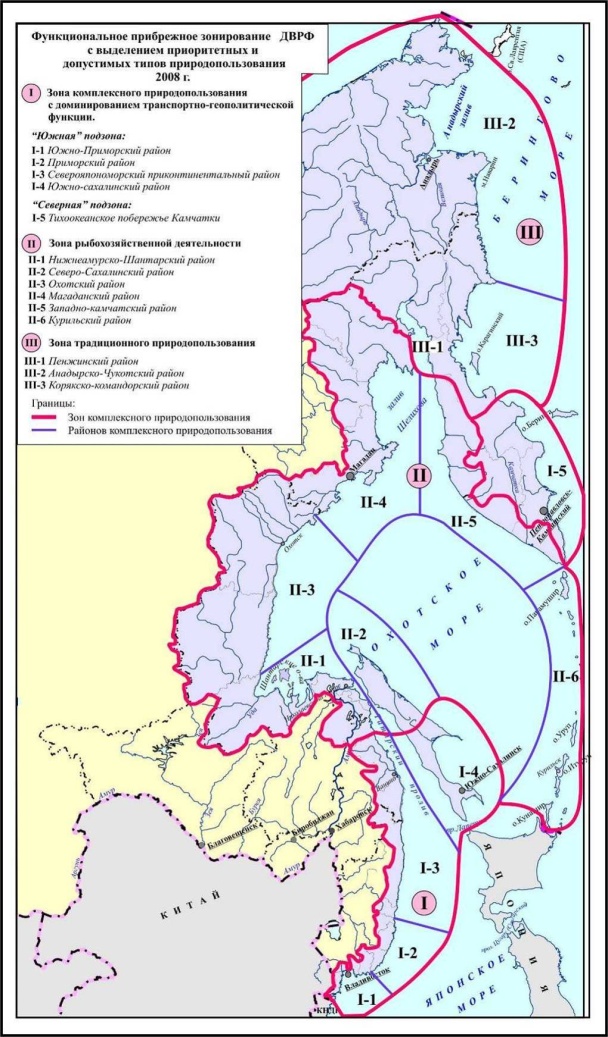 Для организации устойчивого природопользования на основе анализа сочетаний природных ресурсов суши и прибрежных акваторий, нами выполнено функциональное зонирование, а также выделены приоритеты в природопользовании
Выполненное агроэкологическое районирование Дальнего Востока позволило определить  территориальные различия в пригодности использования земель
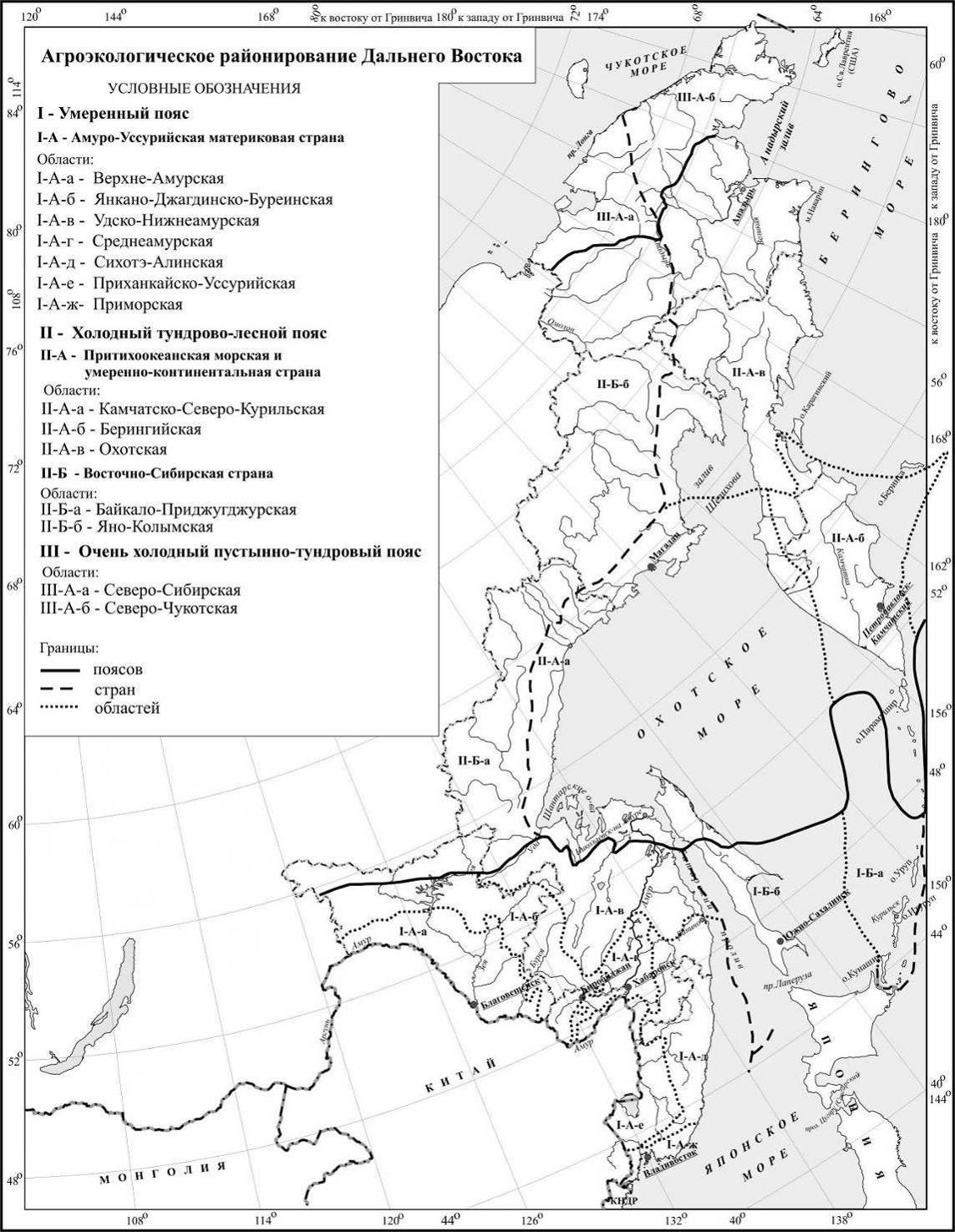 Нами предлагаются наборы индикаторов регионального развития в экономической, социальной и экологической сферах.
Для оценки качества такого развития необходимо провести дробное экономическое, социальное и природно-хозяйственное районирование и рассчитывать соответствующие индикаторы для отдельных дробных районов. 
Затем, сравнивая индикаторы фактического состояния и их стандартные значения,  можно определить качества регионального развития.
В целом эти оценки показывают, что приморские города не выделяются своими показателями. 

Например, Магадан и Петропавловск-Камчатский занимают в рейтинге невысокие места. В то же время удалённые от побережья Якутск и Хабаровск – имеют более высокие оценки.
Рассматривая  ДВ
побережье России с
геополитических
позиций, то можно
выделить пять
районов. Это:
 арктический район,
северотихоокеанский,
охотоморский,
япономорский и
туманганский.
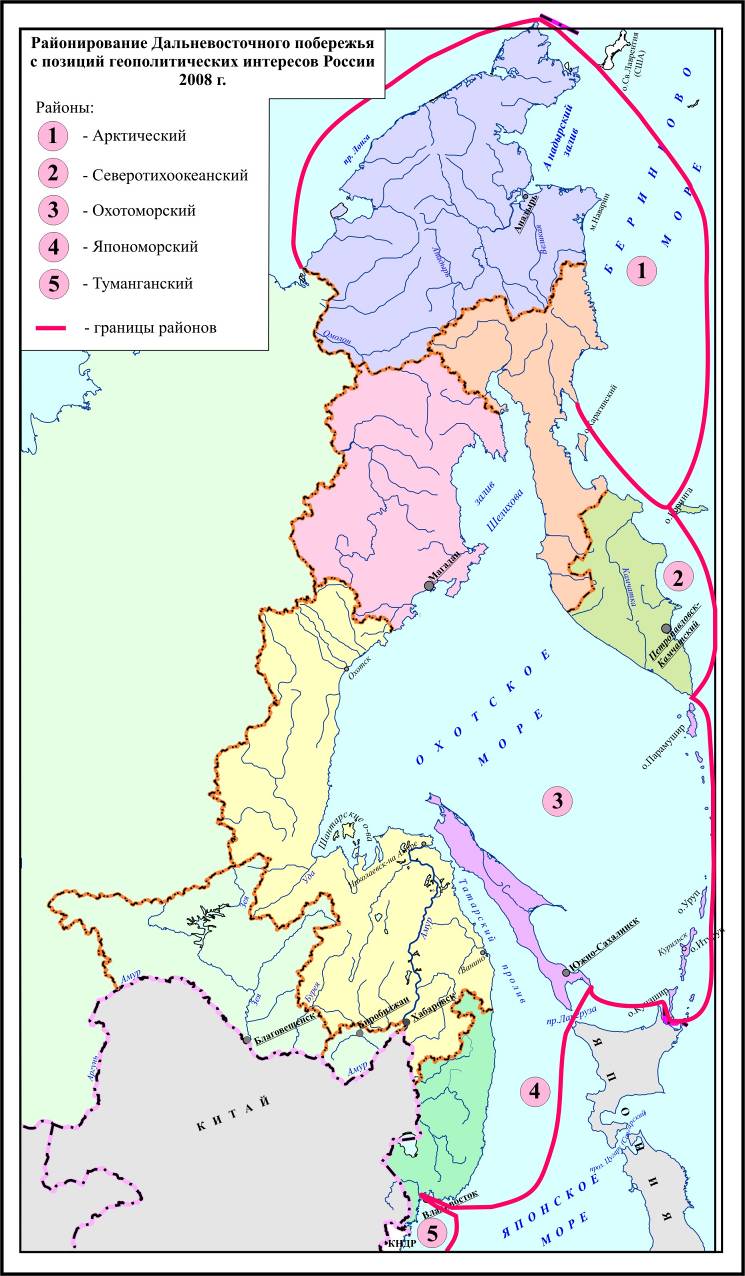 На основе выполненных исследований на наш взгляд проблемы развития Дальнего Востока требуют следующей системы неотложных мер по:
кардинальному наращиванию экономического и демографического потенциала; 

обоснованию стратегической линии модернизации и структурной перестройки, основанной на новейших наукоёмких технологиях;

совершенствованию территориально-отраслевой организации природопользования и хозяйства, территориального развития экономики региона;
усилению роли прибрежных зон и портовых городов тихоокеанского побережья России как центров внешнеэкономического и культурного сотрудничества в АТР и базовых центров освоения Тихого океана.

составление прибрежно-морского кадастра и проведение функционально-географического зонирования с  определением наиболее предпочтительнго для конкретной части прибрежной зоны типа природопользования и схемы хозяйствования.
Этим и многим другим вопросам посвящена выходящая в 2010 г. монография ТИГ ДВО РАН

 «ПРИБРЕЖНО-МОРСКОЕ ПРИРОДОПОЛЬЗОВАНИЕ: теория, индикаторы, региональные особенности»
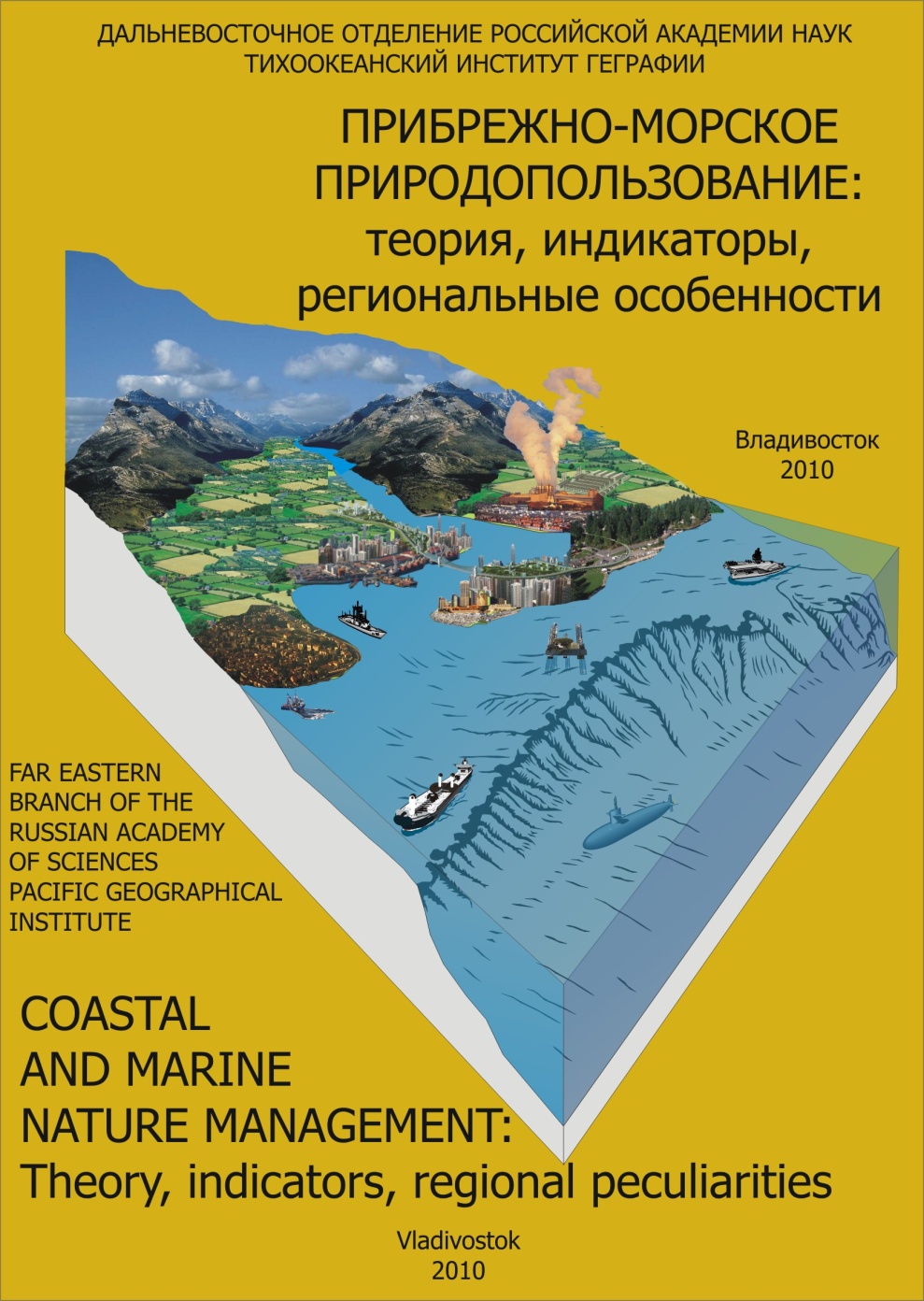 Спасибо за внимание!
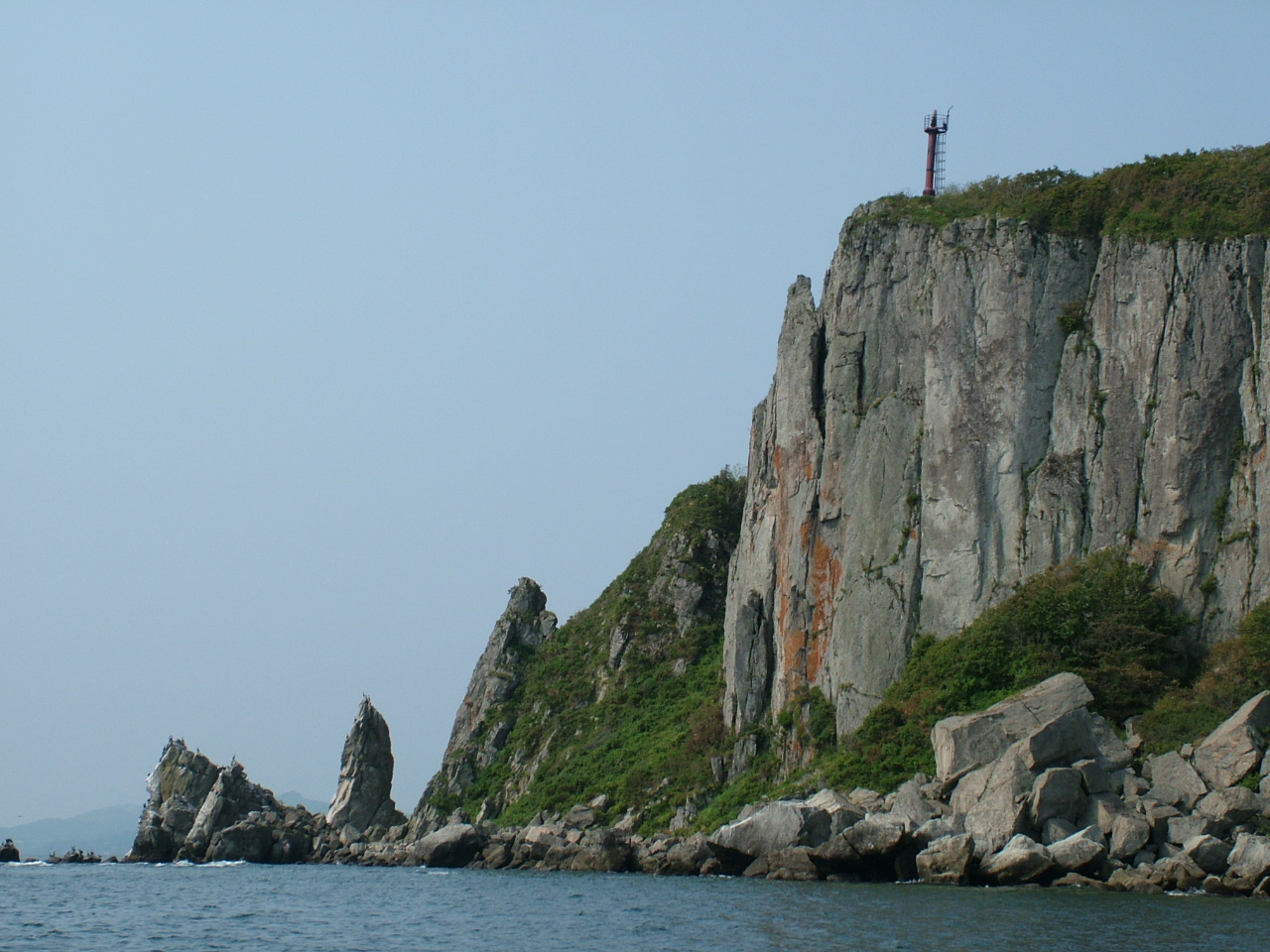